Thứ Tư ngày 5 tháng 2 năm 2025
Toán
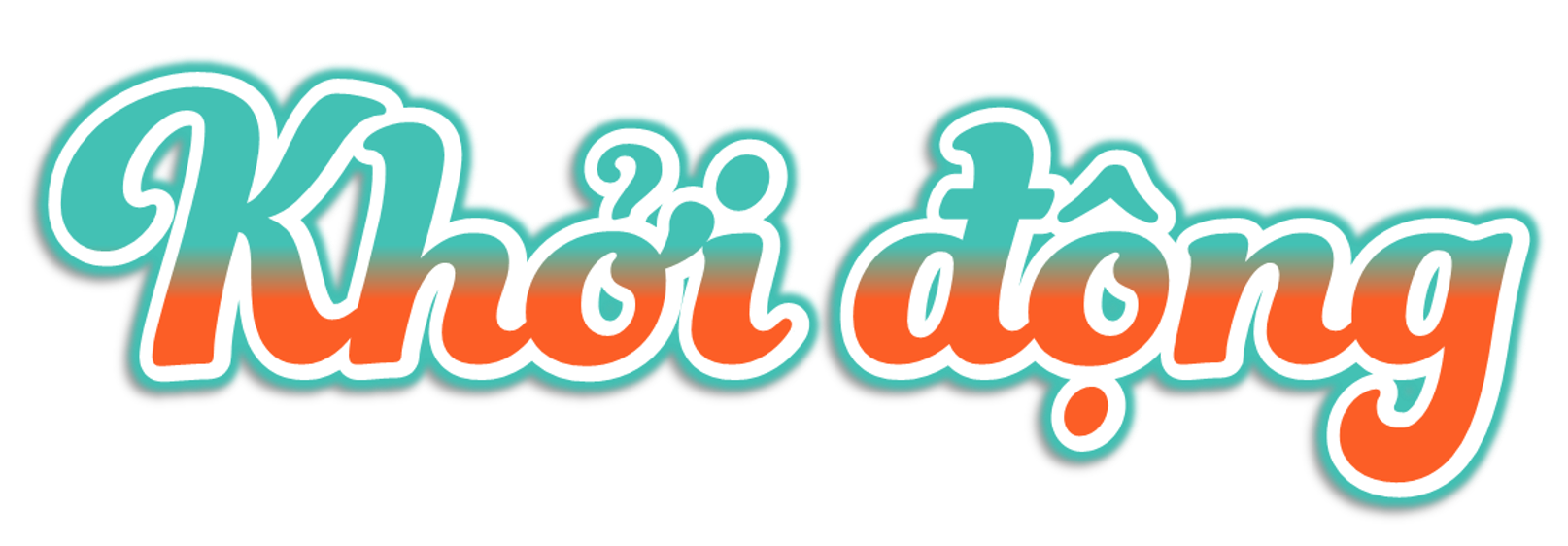 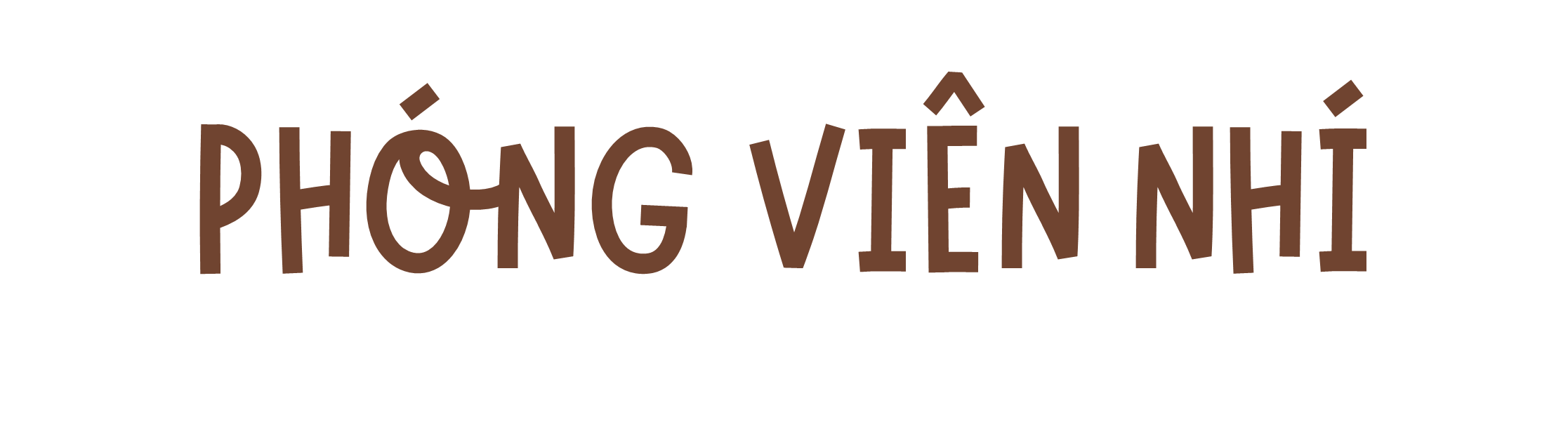 Đố các bạn biết đây là đồ vật gì ?
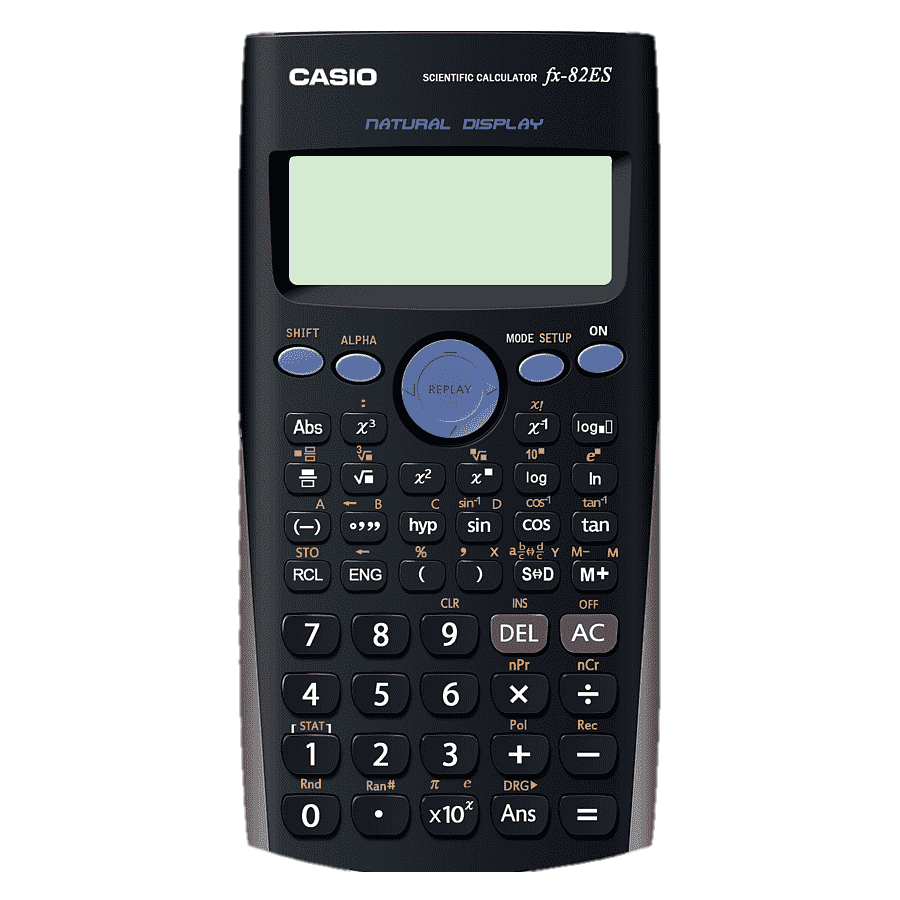 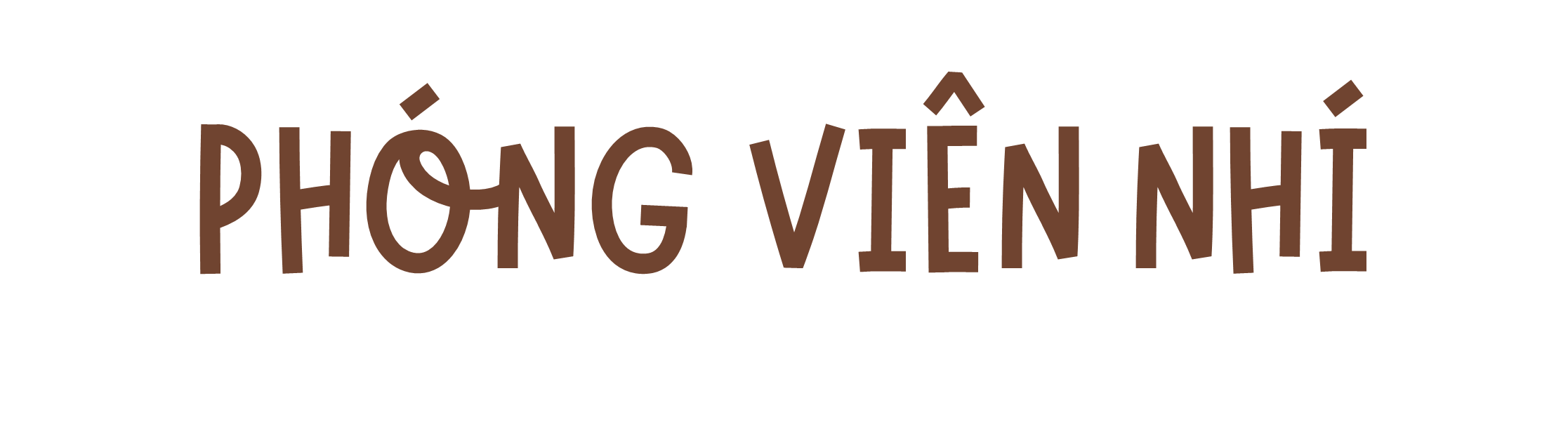 Bạn có thể chia sẻ những tình huống trong cuộc sống có sử dụng máy tính cầm tay mà bạn đã được chứng kiến.
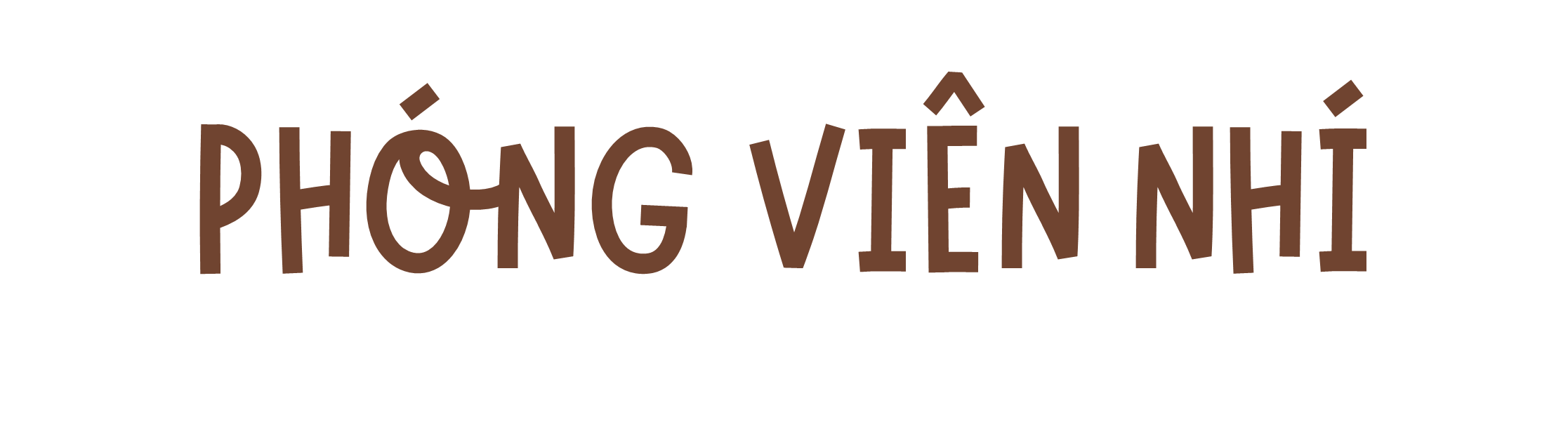 Theo bạn, máy tính cầm tay giúp ích gì cho cuộc sống của con người?
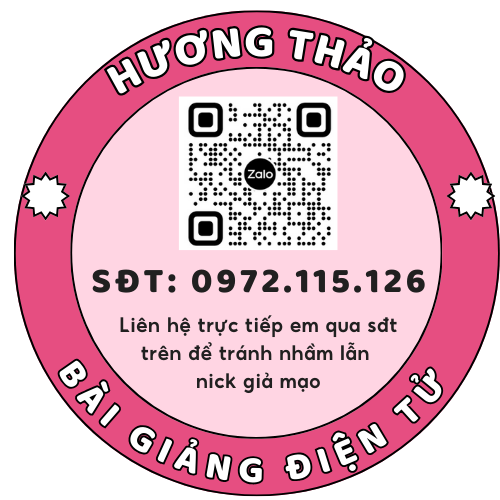 Toán
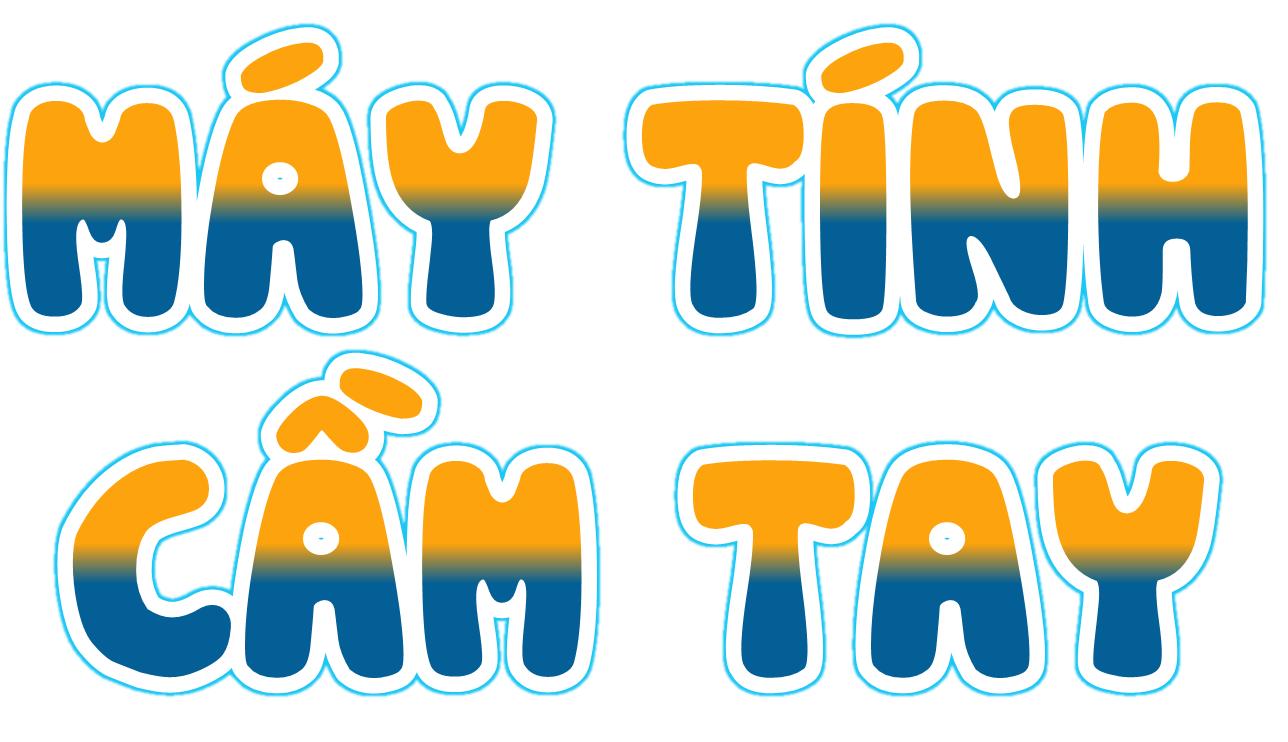 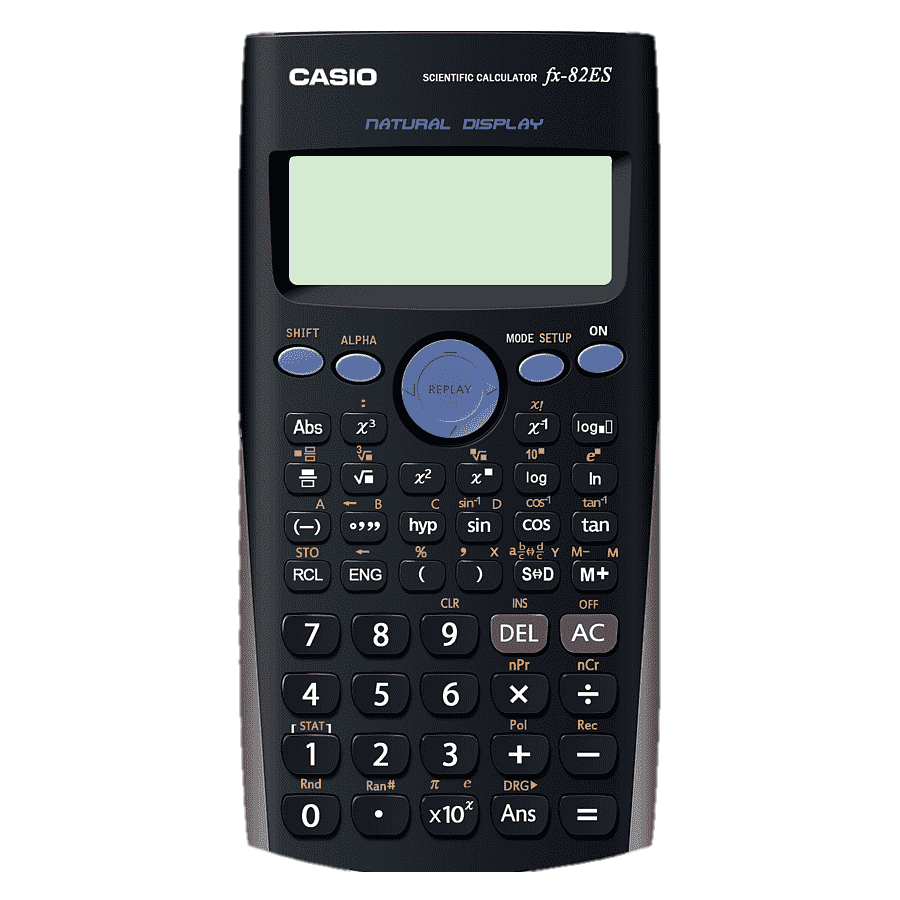 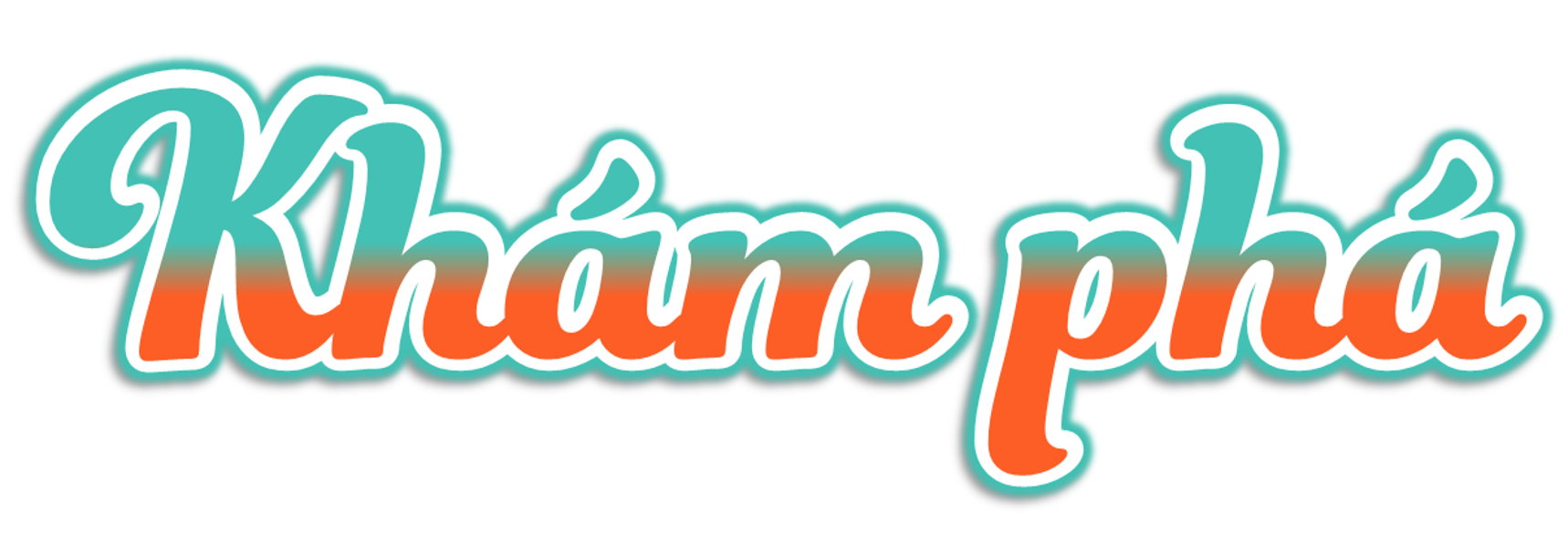 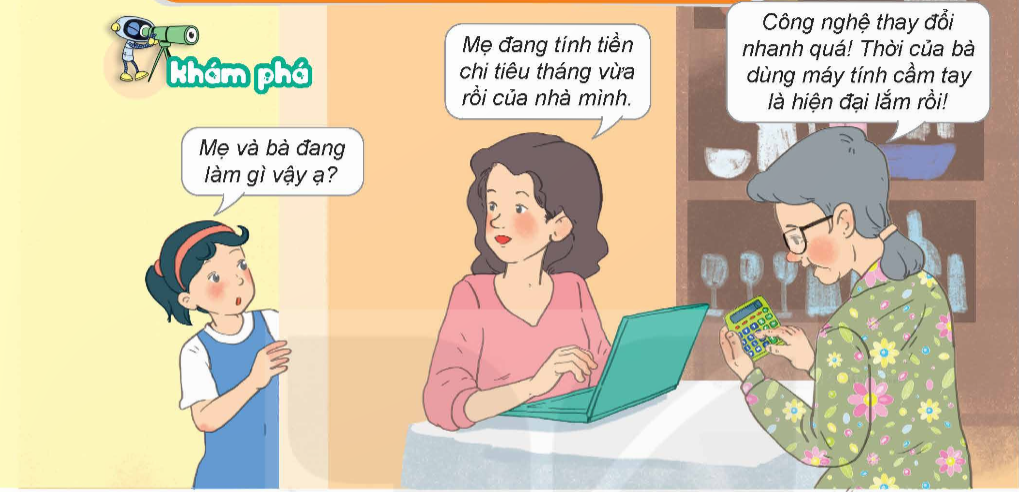 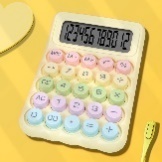 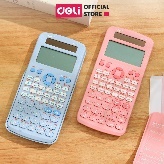 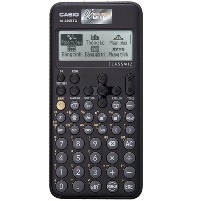 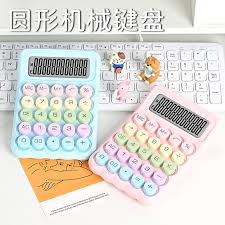 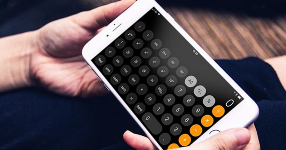 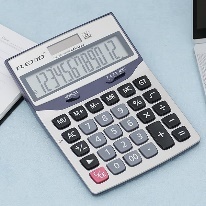 - Máy tính cầm ty có nhiều loại, màu sắc khác nhau, máy tính cầm tay còn được tích hợp trên một số thiết bị di động như điện thoại, laptop, đồng hồ điện tử…
Máy tính cầm tay giúp ta thực hiện các phép tính nhanh hơn. Hôm nay, bà sẽ dạy cháu cách sử dụng máy tính cầm tay để thực hiện một số phép tính cơ bản nhé!
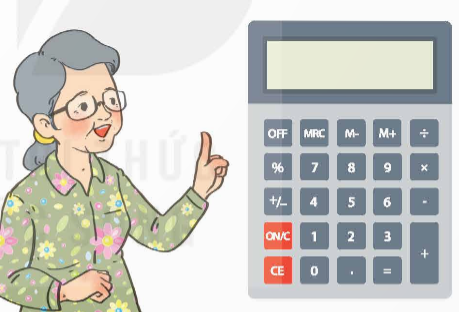 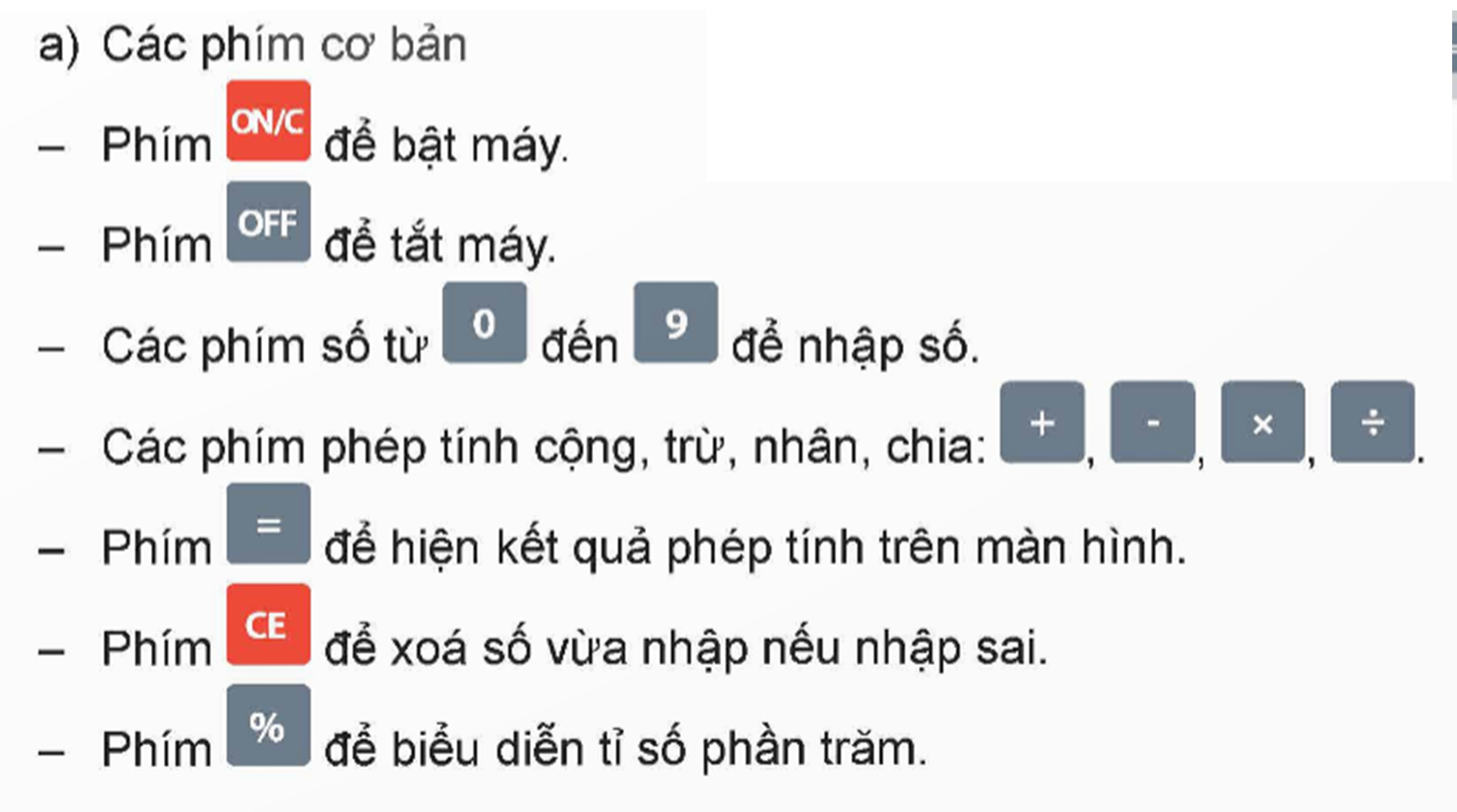 Tình huống sử dụng máy tính trong cuộc sống
…
Tính tiền mua hàng
Tính khối lượng hàng nhập về
Tính số lượng sản phẩm
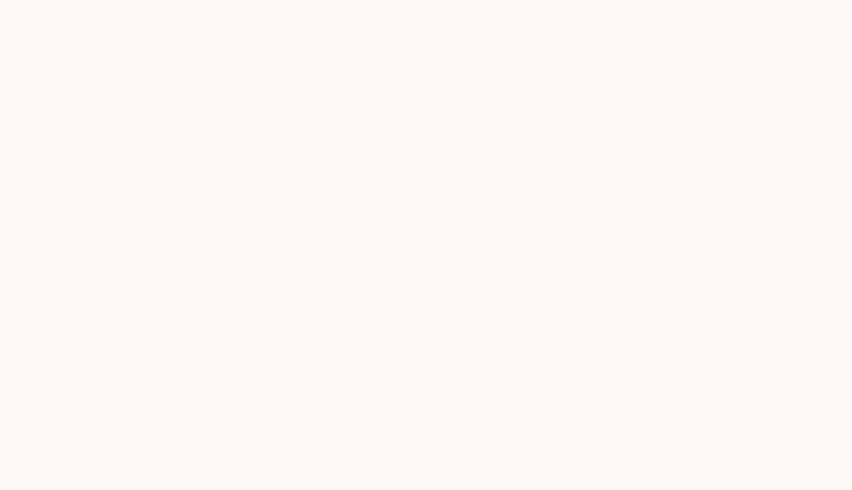 Máy tính cầm tay là một công cụ tính toán được mọi người sử dụng rộng rãi trong cuộc sống.
b) Thực hiện các phép tính bằng máy tính cầm tay
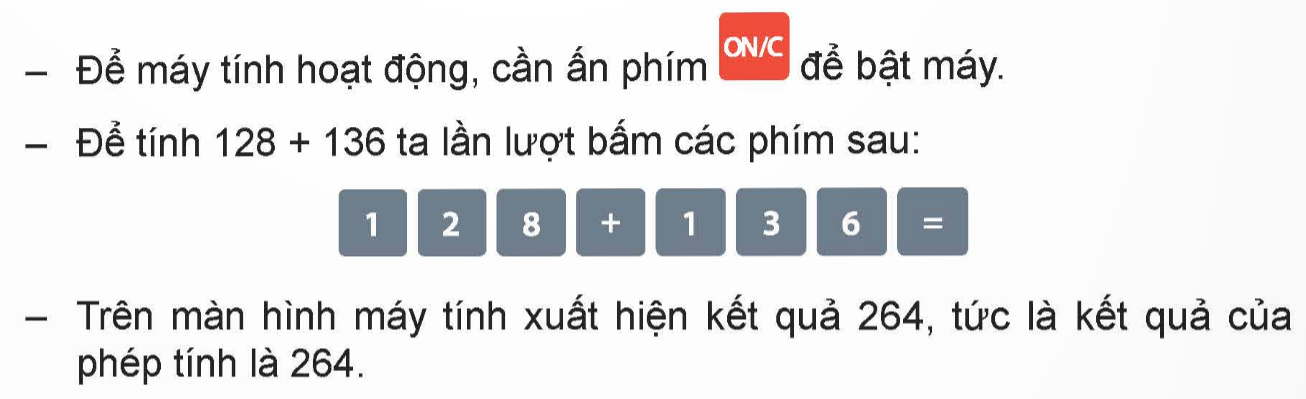 Để thực hiện các phép tính với máy tính cầm tay, ta bấm các phím lần lượt như sau: 
+ Bấm số thứ nhất
+ Bấm dấu phép tính (+, -, x, :)
+ Bấm số thứ hai
+ Bấm dấu =
Sau đó đọc kết quả xuất hiện trên màn hình.
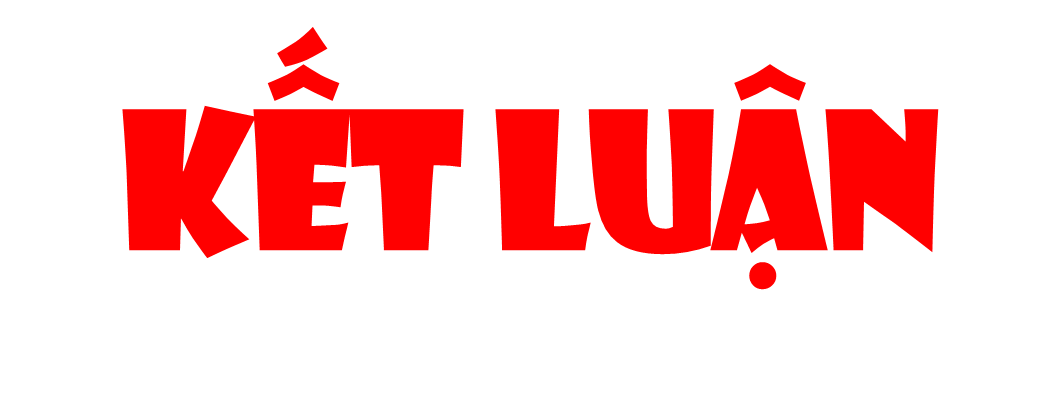 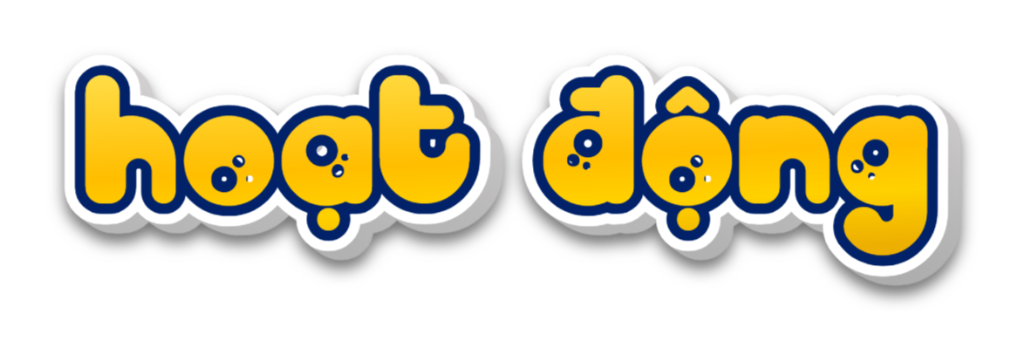 1
Chọn cách bấm máy tính cầm tay cho phù hợp với mỗi phép tính:
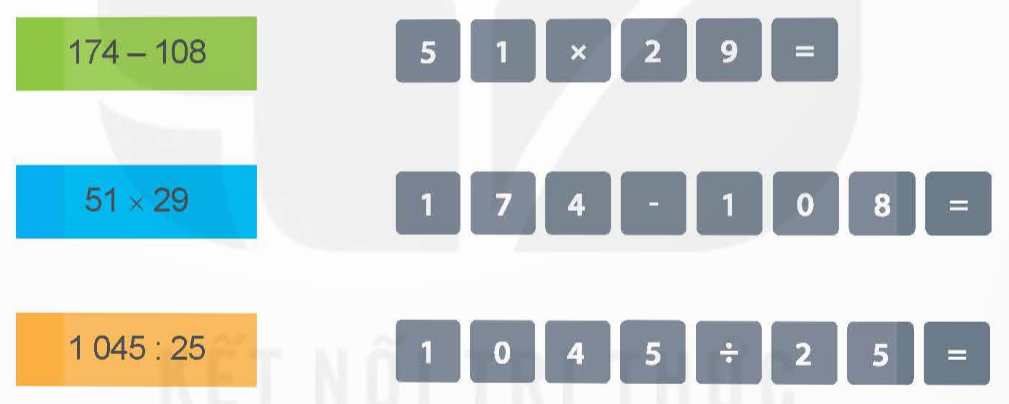 2
Thực hiện các phép tính sau rồi sử dụng máy tính cầm tay để kiểm tra kết quả:
a) 1 975 + 2 025                           b)3 871 – 189
           c) 475 x 81                                     c) 51 : 6
= 4 000
= 3 682
= 38 475
= 8,5
2
Rô-bốt tính giá trị biểu thức 5 + 2 x 3 bằng cách bấm máy tính cầm tay như sau:
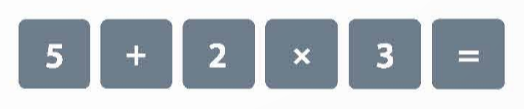 21
Theo em màn hình máy tính hiện kết quả bao nhiêu?
2
Em hãy tính giá trị biểu thức 5 + 2 x 3 rồi so sánh với kết quả mà Rô-bốt nhận được.
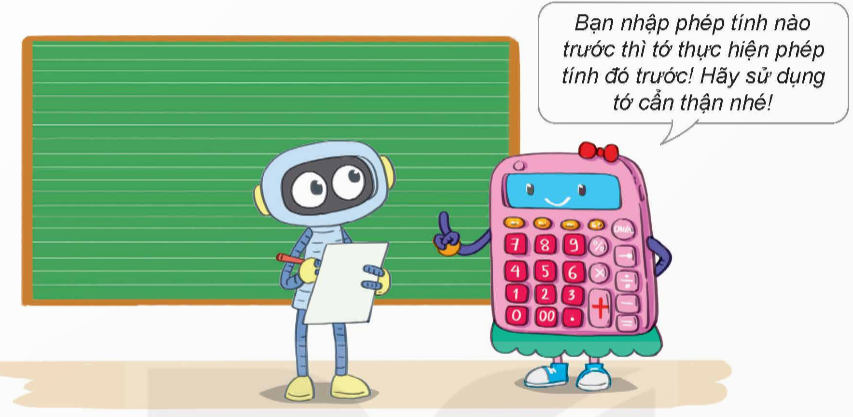 5 + 2 x 3 = 11
Về nhà: thực hành sử dụng máy tính cầm tay để tính các tình huống trong thực tiễn.
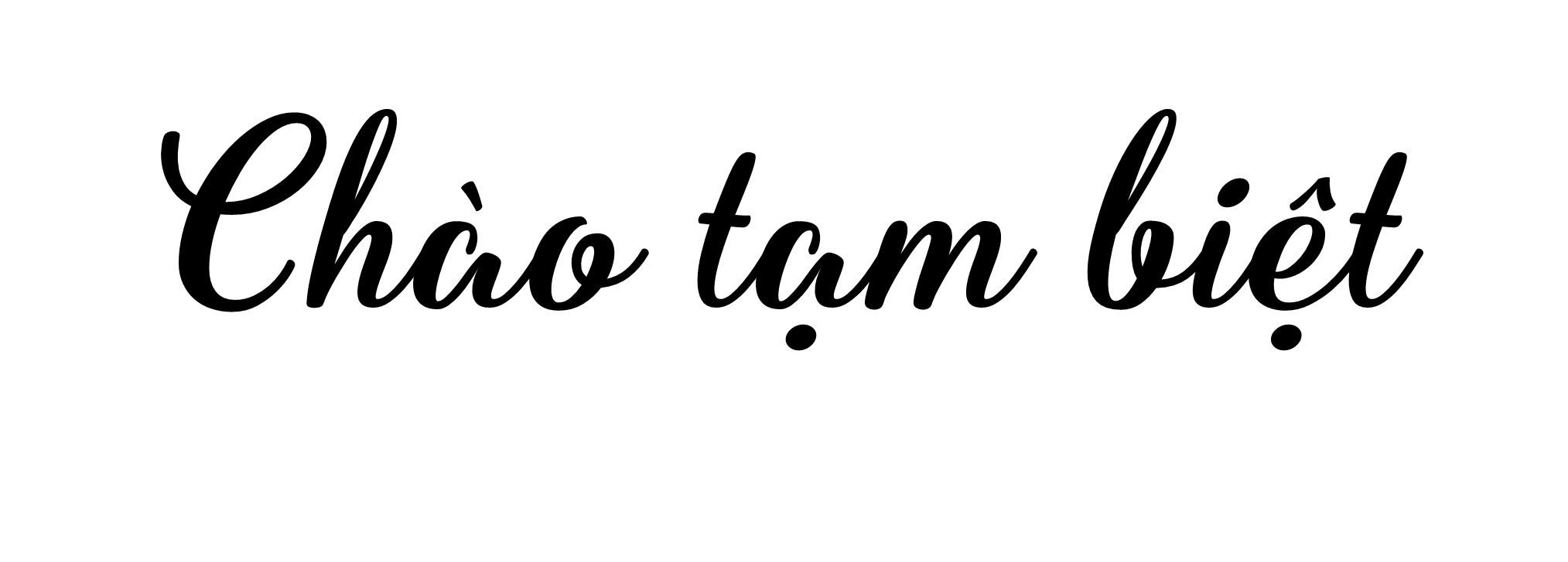